Blízki spoločníci človeka
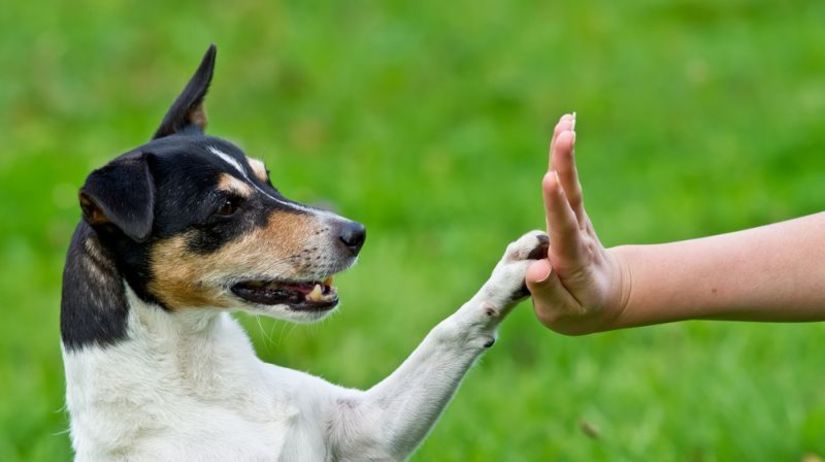 Toto viem o psoch a mačkách!
Toto ešte chcem vedieť o psoch a mačkách.
pes domáci
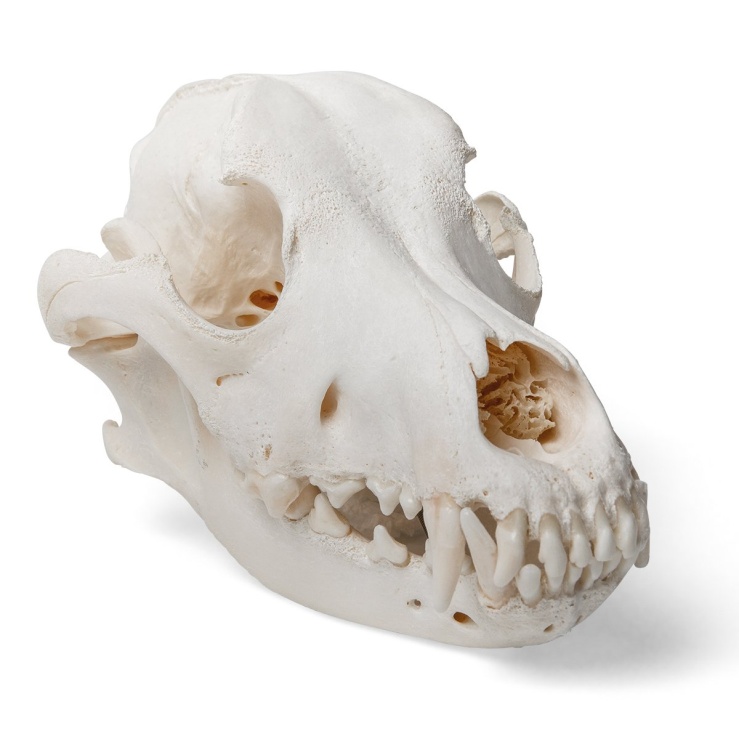 najstaršie zdomácnené zviera
charakteristické znaky:
pretiahnutá lebka
na labách nevtiahnuteľné pazúry
výborný sluch a čuch
vidí čiernobielo
dobre behá, skáče, pláva
spoločenské využitie: spoločenské, lovecké, služobné psy
lov: prenasledovaním
Aké som plemeno? Aké je moje spoločenské využitie?
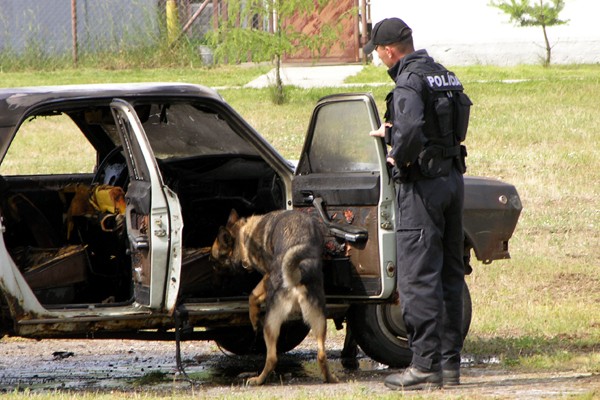 nemecký ovčiak
Aké som plemeno? Aké je moje spoločenské využitie?
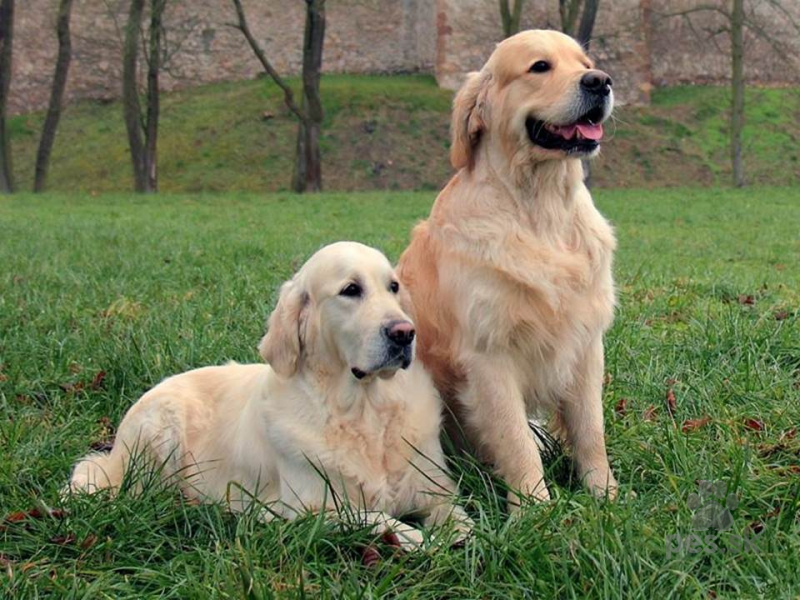 zlatý retriever
Aké som plemeno? Aké je moje spoločenské využitie?
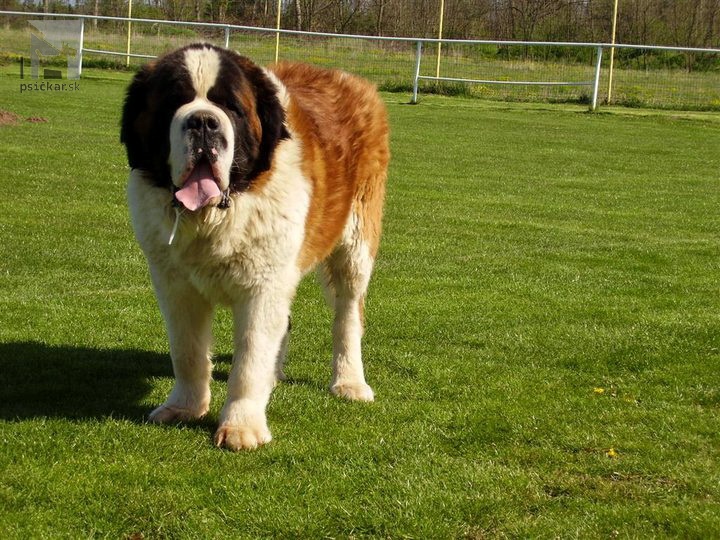 bernardín
Aké som plemeno? Aké je moje spoločenské využitie?
čuvač
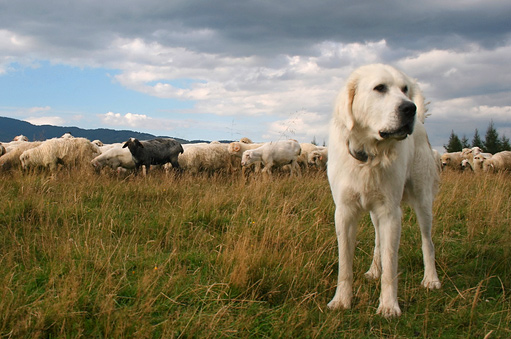 Aké som plemeno? Aké je moje spoločenské využitie?
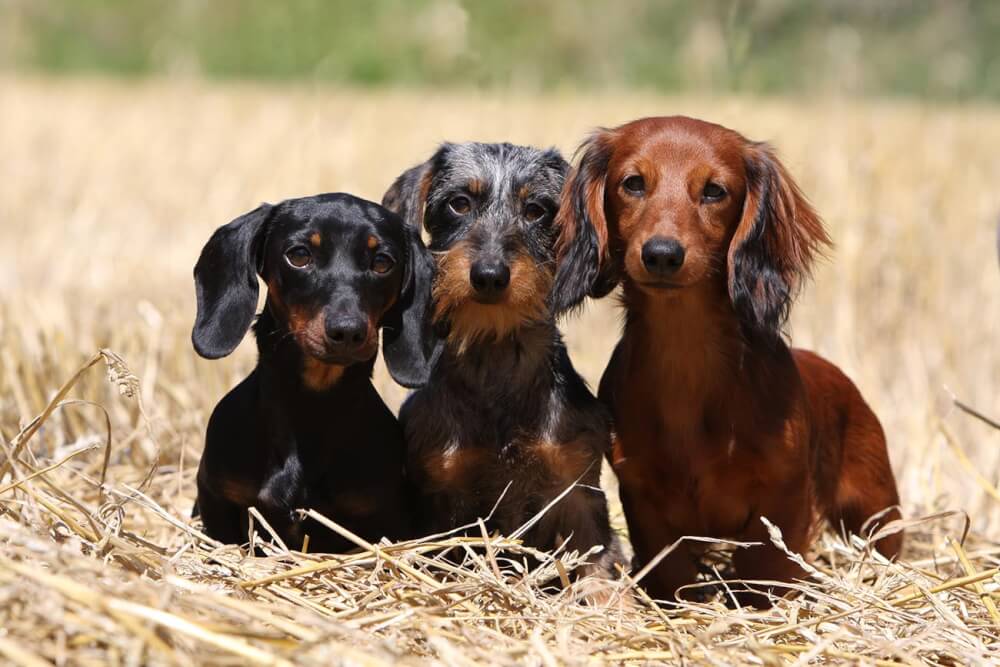 jazvečík
mačka domáca
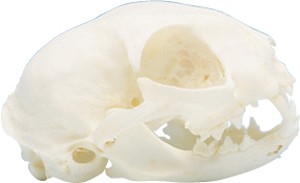 charakteristické znaky:
okrúhla lebka
ušnice na ušiach stále vzpriamené
výborný sluch a čuch
farebné videnie 
pri ústach dlhé hmatové fúzy
ostré vtiahnuteľné pazúry
- lov: skokom
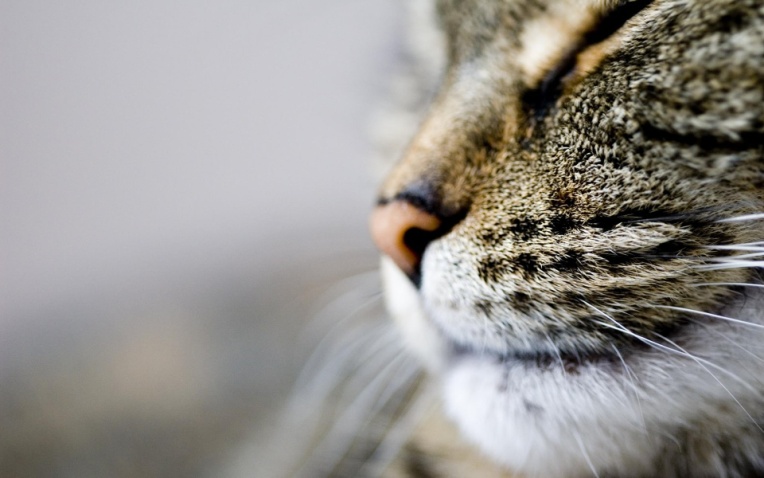 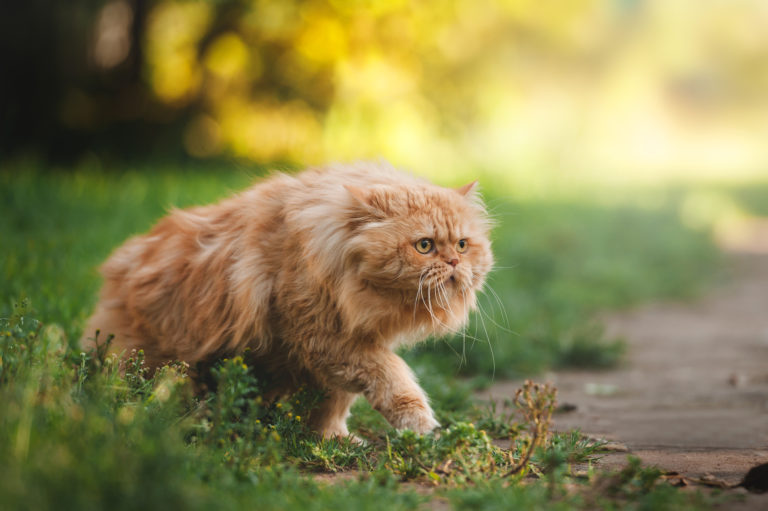 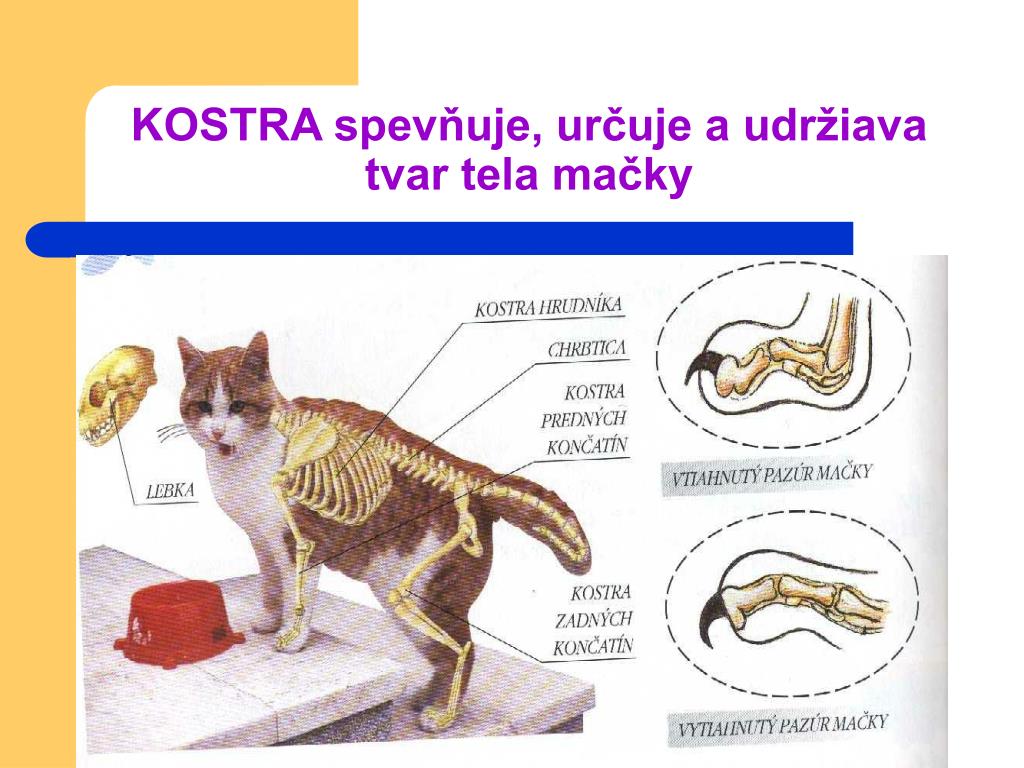 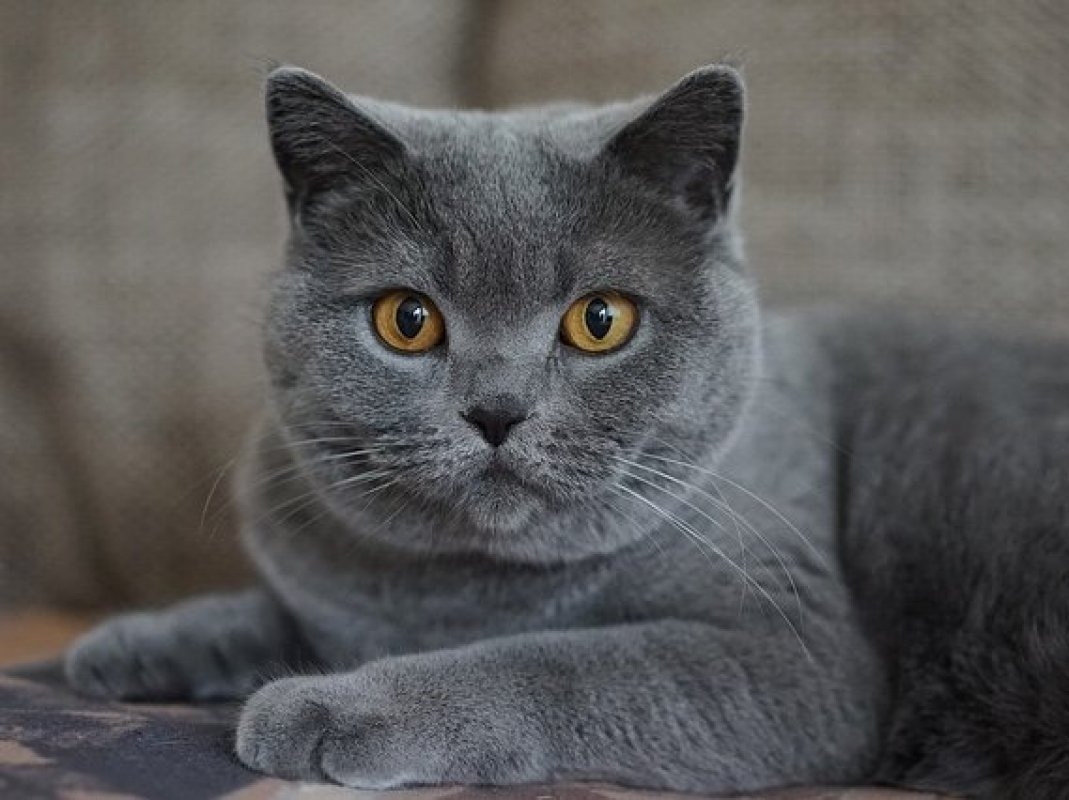 Čo ešte môžeme chovať v domácnosti?
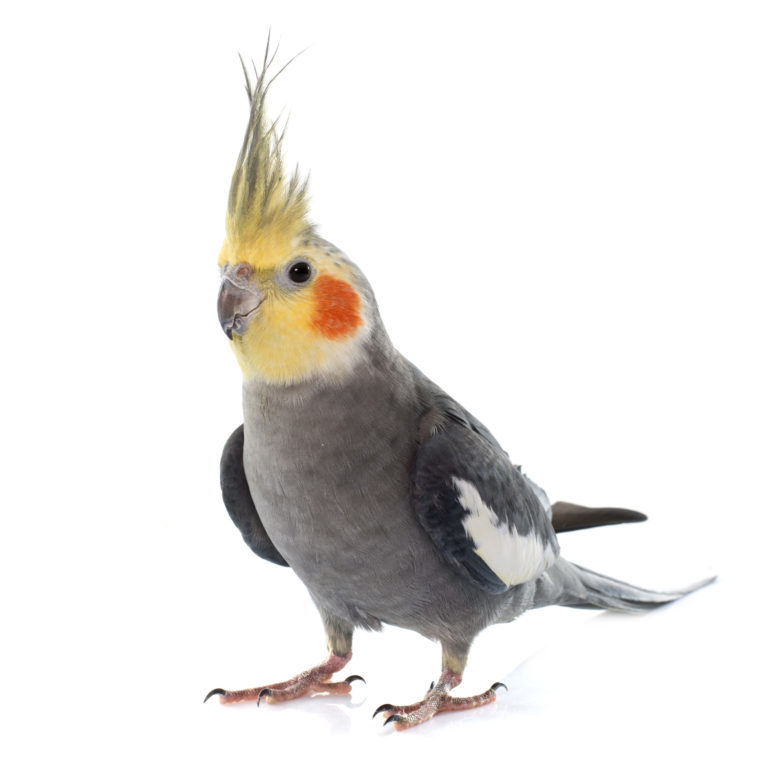 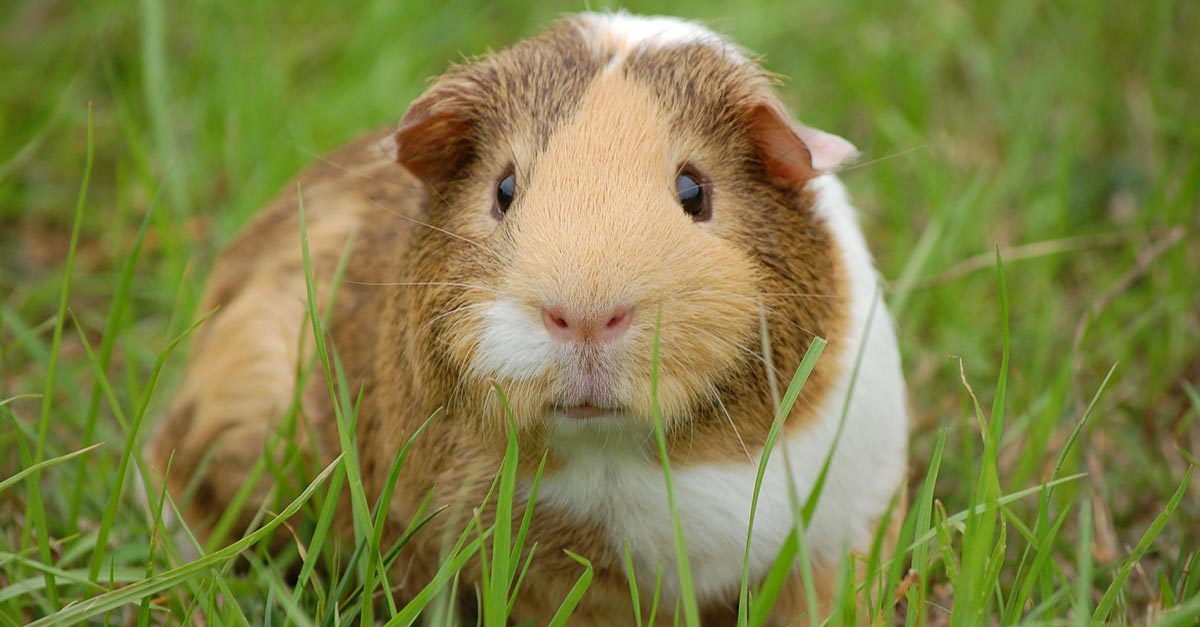 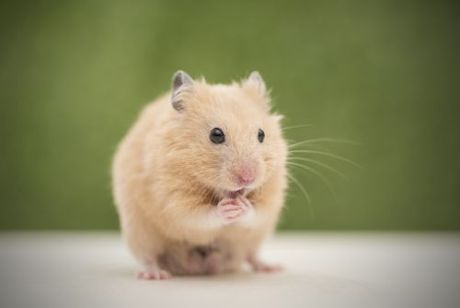 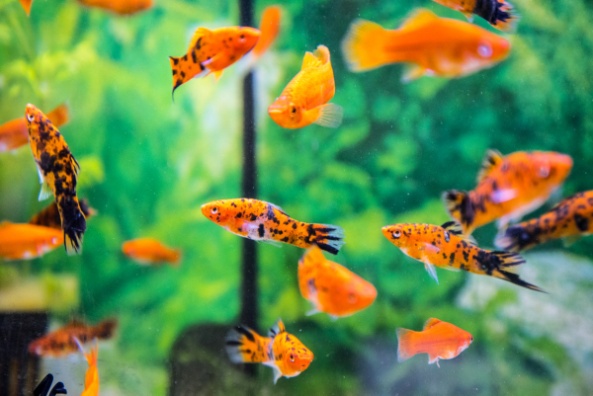 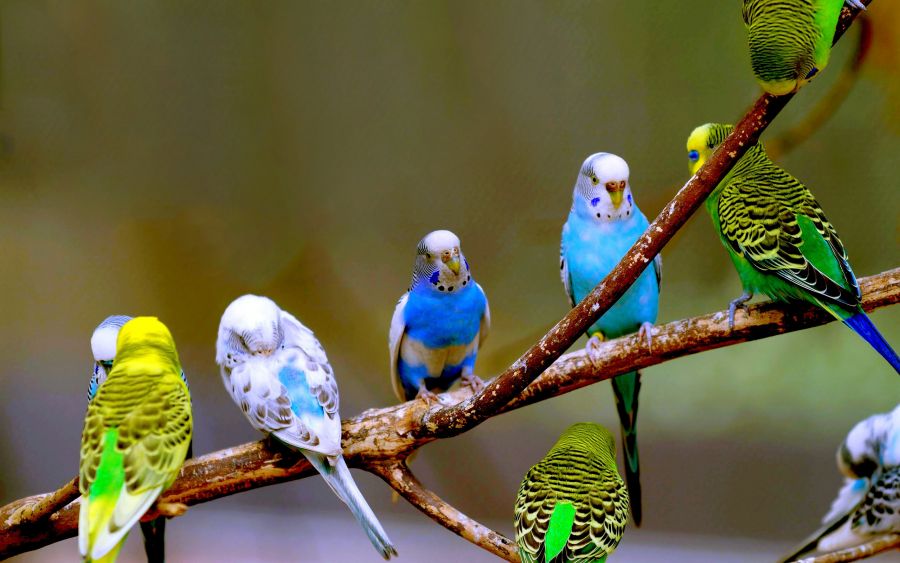 Toto som sa dnes naučil!
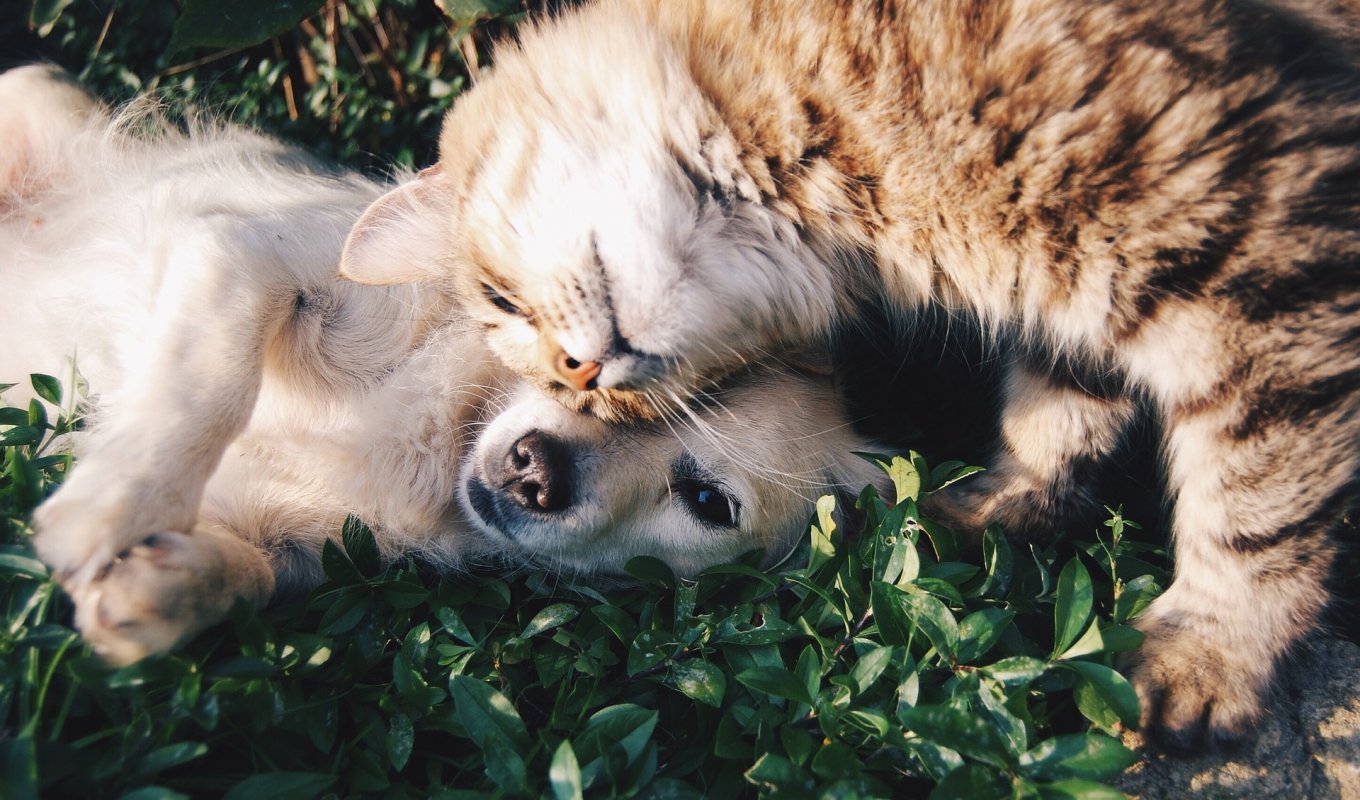